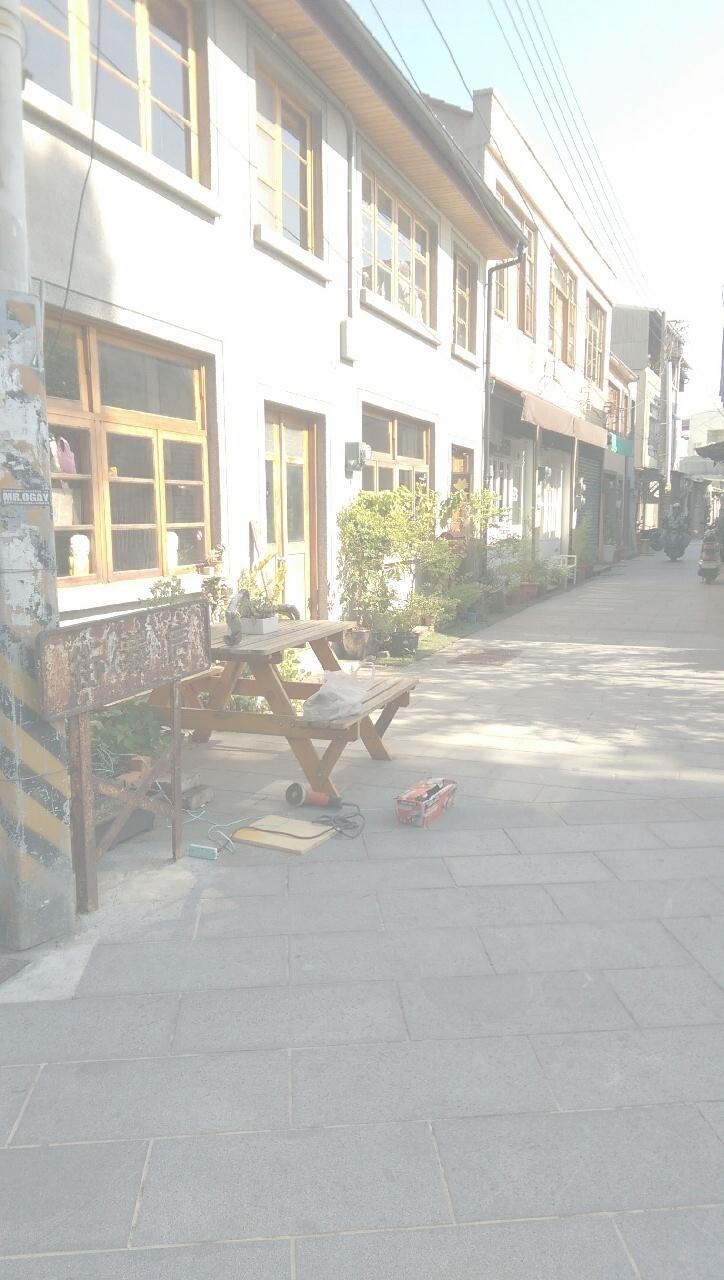 新港墘港
(老古石街)
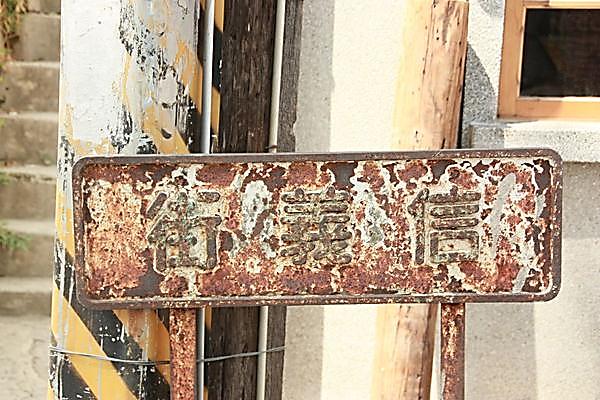 穿越時空旅行
         尋找歷史的記憶